more graph algorithms
David KauchakCS 140 – Fall 2024
Admin
Assignment 8 out soon: don’t reinvent the wheel

Midterm 2 back today (more on that at the end)
Connectedness
Given an undirected graph, for every node u  V, can we reach all other nodes in the graph? Algorithm + running time
Run BFS or DFS-Visit (one pass) and mark nodes as we visit them.  If we visit all nodes, return true, otherwise false.
Running time:
O(|V| + |E|)
Strongly connected
Given a directed graph, can we reach any node v from any other node u?
Can we do the same thing?
A
B
C
E
D
A
B
C
E
D
Transpose of a graph
Given a graph G, we can calculate the transpose of a graph GR by reversing the direction of all the edges
GR
G
Running time to calculate GR?
θ(|V| + |E|)
Strongly connected
Strongly-Connected(G)
Run DFS-Visit or BFS from some node u
If not all nodes are visited: return false
Create graph GR
Run DFS-Visit or BFS on GR from node u
If not all nodes are visited: return false
return true
[Speaker Notes: DFS here really denotes DFS-Visit]
s
u
t
Is it correct?
What do we know after the first pass?
Starting at u, we can reach every node

What do we know after the second pass?
All nodes can reach u.  Why?
We can get from u to every node in GR, therefore, if we reverse the edges (i.e. G), then we have a path from every node to u

Which means that any node can reach any other node.  Given any two nodes s and t we can create a path through u
…
…
Runtime?
Strongly-Connected(G)
Run DFS-Visit or BFS from some node u
If not all nodes are visited: return false
Create graph GR
Run DFS-Visit or BFS on GR from node u
If not all nodes are visited: return false
return true
O(|V| + |E|)
O(|V|)
θ(|V| + |E|)
O(|V| + |E|)
O(|V|)
O(|V| + |E|)
Minimum spanning trees
What are they?

What do you remember about them?

What algorithms do you remember?
Minimum spanning trees
What is the lowest weight set of edges that connects all vertices of an undirected graph with positive weights


Input: An undirected, positive weight graph, G=(V,E)

Output: A tree T=(V,E’) where E’  E that minimizes
A
B
D
C
F
E
A
B
D
C
F
E
MST example
1
3
4
4
2
5
4
4
6
1
4
2
5
4
A
B
D
C
F
E
MSTs
Can an MST have a cycle?
1
4
2
5
4
4
A
B
D
C
F
E
MSTs
Can an MST have a cycle?
1
4
2
5
4
Applications?
Connectivity
Networks (e.g. communications)
Circuit design/wiring

hub/spoke models (e.g. flights, transportation)

Traveling salesman problem?
[Speaker Notes: MST is a lower bound on TSP.  2 * MST is one approximate solution to the TSP problem.]
A
B
D
C
F
E
A
B
D
C
F
E
Algorithm ideas?
1
3
4
4
2
5
4
4
6
1
4
2
5
4
A
B
D
C
F
E
Cuts
A cut is a partitioning of the vertices into two sets S and V-S

An edge “crosses” the cut if it connects a vertex uV and vV-S
1
3
4
4
2
5
4
4
6
A
B
D
C
F
E
Minimum cut property
Given a partition S, let edge e be the minimum cost edge that crosses the partition.  Every minimum spanning tree contains edge e.
Proof by contradiction?
1
3
4
4
2
5
4
4
6
Minimum cut property
Given a partition S, let edge e be the minimum cost edge that crosses the partition.  Every minimum spanning tree contains edge e.
S
V-S
e
e’
Consider an MST with edge e’ that is not the minimum edge
Minimum cut property
Given a partition S, let edge e be the minimum cost edge that crosses the partition.  Every minimum spanning tree contains edge e.
S
V-S
e
e’
Using e instead of e’, still connects the graph, but produces a tree with smaller weights
A
B
D
C
F
E
Minimum cut property
If the minimum cost edge that crosses the partition is not unique, then some minimum spanning tree contains edge e.
1
3
4
4
2
5
4
4
6
Kruskal’s algorithm
Given a partition S, let edge e be the minimum cost edge that crosses the partition.  Every minimum spanning tree contains edge e.
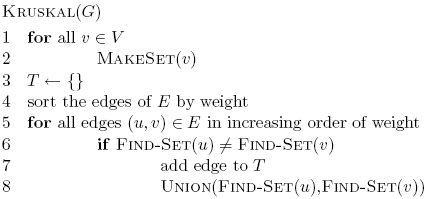 A
B
D
C
F
E
A
B
D
C
F
E
Kruskal’s algorithm
Add smallest edge that connects two sets not already connected
1
3
5
4
4
3
4
MST
2
6
G
A
B
D
C
F
E
A
B
D
C
F
E
Kruskal’s algorithm
Add smallest edge that connects two sets not already connected
1
3
5
4
4
3
4
MST
2
6
G
A
B
D
C
F
E
A
B
D
C
F
E
Kruskal’s algorithm
Add smallest edge that connects two sets not already connected
1
3
5
4
4
3
4
MST
1
2
6
G
A
B
D
C
F
E
A
B
D
C
F
E
Kruskal’s algorithm
Add smallest edge that connects two sets not already connected
1
3
5
4
4
3
4
MST
1
2
6
G
A
B
D
C
F
E
A
B
D
C
F
E
Kruskal’s algorithm
Add smallest edge that connects two sets not already connected
1
3
5
4
4
3
4
MST
1
2
6
G
2
A
B
D
C
F
E
A
B
D
C
F
E
Kruskal’s algorithm
Add smallest edge that connects two sets not already connected
1
3
5
4
4
3
4
MST
1
2
6
G
2
A
B
D
C
F
E
A
B
D
C
F
E
Kruskal’s algorithm
Add smallest edge that connects two sets not already connected
1
3
5
4
4
3
4
MST
1
2
6
G
3
2
A
B
D
C
F
E
A
B
D
C
F
E
Kruskal’s algorithm
Add smallest edge that connects two sets not already connected
1
3
5
4
4
3
4
MST
1
2
6
G
3
2
A
B
D
C
F
E
A
B
D
C
F
E
Kruskal’s algorithm
Add smallest edge that connects two sets not already connected
1
3
5
4
4
3
4
MST
1
2
6
G
4
3
2
A
B
D
C
F
E
A
B
D
C
F
E
Kruskal’s algorithm
Add smallest edge that connects two sets not already connected
1
3
5
4
4
3
4
MST
1
2
6
G
4
3
2
A
B
D
C
F
E
A
B
D
C
F
E
Kruskal’s algorithm
Add smallest edge that connects two sets not already connected
1
3
5
4
4
3
4
MST
1
2
6
G
5
4
3
2
A
B
D
C
F
E
A
B
D
C
F
E
Kruskal’s algorithm
Add smallest edge that connects two sets not already connected
1
3
5
4
4
3
4
MST
1
2
6
G
5
4
3
2
A
B
D
C
F
E
A
B
D
C
F
E
Kruskal’s algorithm
Add smallest edge that connects two sets not already connected
1
3
5
4
4
3
4
MST
1
2
6
G
5
4
3
2
Done!
Correctness of Kruskal’s
Never adds an edge that connects already connected vertices

Always adds lowest cost edge to connect two sets.  By min cut property, that edge must be part of the MST
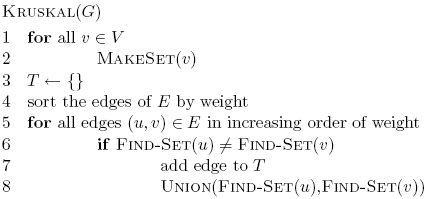 Running time of Kruskal’s
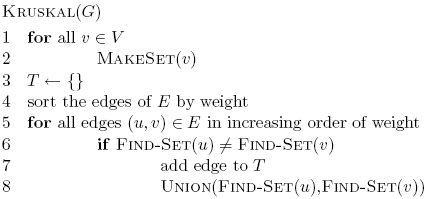 Running time of Kruskal’s
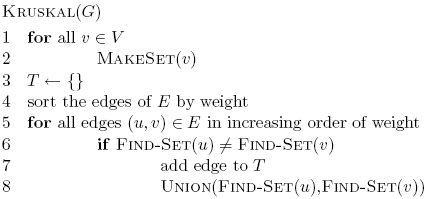 |V| calls to MakeSet
O(|E| log |E|)
2 |E| calls to FindSet
|V| calls to Union
Disjoint set data structures
Represents a collection of one or more sets

Operations:
MakeSet: Add a new value to the collections and make the value it’s own set
FindSet: Given a value, return the set the value is in
Union: Merge two sets into a single set
Disjoint set data structure
MakeSet(A), MakeSet(B), MakeSet(C), MakeSet(D), MakeSet(E)
Disjoint Set
A
B
C
D
E
Disjoint set data structure
FindSet(A)?
Disjoint Set
A
B
C
D
E
Disjoint set data structure
FindSet(A)?
Disjoint Set
A
B
C
D
E
Disjoint set data structure
Union(FindSet(A), FindSet(E))
Disjoint Set
A
B
C
D
E
Disjoint set data structure
Union(FindSet(A), FindSet(E))
Disjoint Set
A
B
C
D
E
Disjoint set data structure
Union(FindSet(C), FindSet(D))
Disjoint Set
A
B
C
D
E
Disjoint set data structure
Union(FindSet(C), FindSet(D))
Disjoint Set
A
B
C
E
D
Disjoint set data structure
FindSet(D)?
Disjoint Set
A
B
C
E
D
Disjoint set data structure
FindSet(D)?
Disjoint Set
A
B
C
E
D
Disjoint set data structure
Union(FindSet(D), FindSet(B))
Disjoint Set
A
B
C
E
D
Disjoint set data structure
Union(FindSet(D), FindSet(B))
Disjoint Set
B
A
E
C
D
Disjoint set data structure
How would we implement it with a list of linked lists?
MakeSet?
FindSet?
Union?
Disjoint Set
B
A
E
C
D
Disjoint set
A
B
C
D
Disjoint set: union
A
B
C
D
Disjoint set: union
B
A
C
D
Disjoint set: union
D
B
A
C
Disjoint set: union
D
C
B
A
Running time?
Disjoint set: union
D
C
B
A
O(1)
Disjoint set: find-set
D
B
A
C
Search each linked list
Disjoint set: find-set
D
B
A
C
Running time?
Disjoint set: find-set
D
B
A
C
O(n) -- n = number of things in set
Running time of Kruskal’s
Disjoint set data structure
O(|E| log |E|) +
MakeSet(V calls)
FindSet(|E| calls)
Union(|V| calls)
Total
O(|V| |E|)
|V|
O(|V||E| + |E| log |E|)
|V|
Linked lists
O(|V| |E|)
O(|E| log |V|)
|V|
O(|E| log |V|+ |E| log |E|)
|V|
Linked lists +heuristics
O(|E| log |E| )
Prim’s algorithm
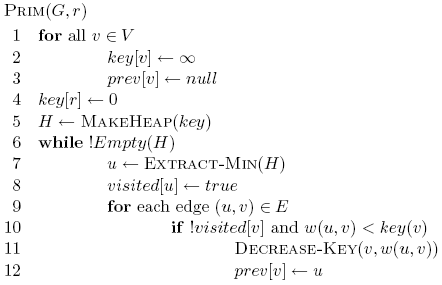 Prim’s algorithm
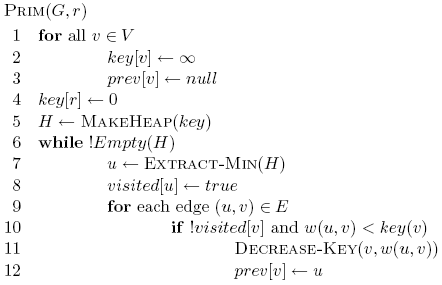 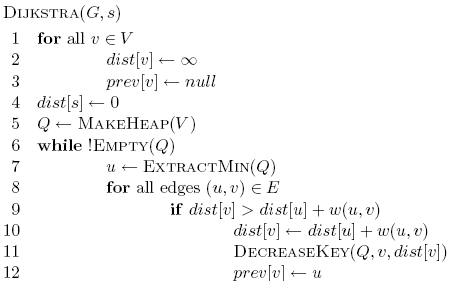 Prim’s algorithm
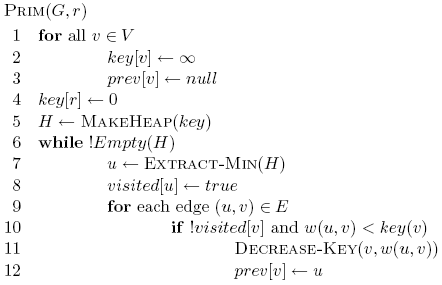 Prim’s algorithm
Start at some root node and build out the MST by adding the lowest weighted edge at the frontier
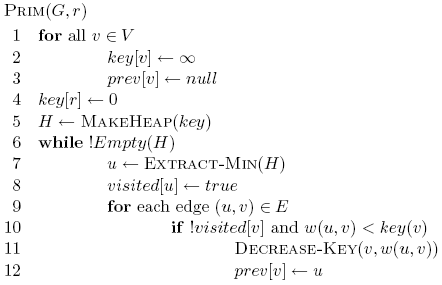 A
B
D
C
F
E
A
B
D
C
F
E
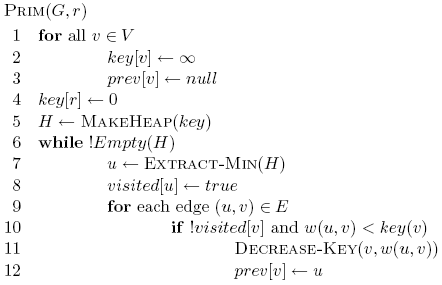 Prim’s
1
3
5
4
4
3
4
MST
2
6
A
B
D
C
F
E
A
B
D
C
F
E
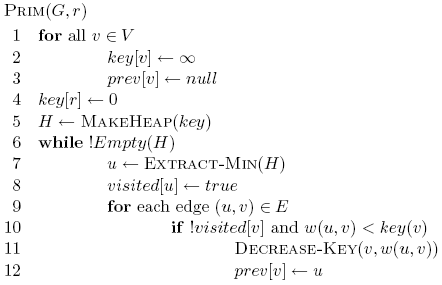 Prim’s
1
3
5
4
4
3
4
MST



2
6


0
A
B
D
C
F
E
A
B
D
C
F
E
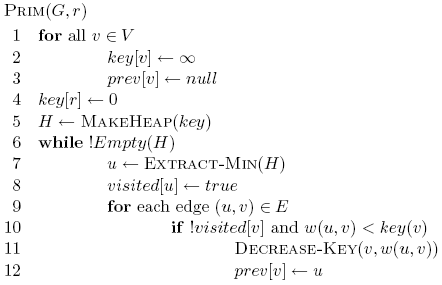 Prim’s
1
3
5
4
4
3
4
MST
4

5
2
6

6
0
A
B
D
C
F
E
A
B
D
C
F
E
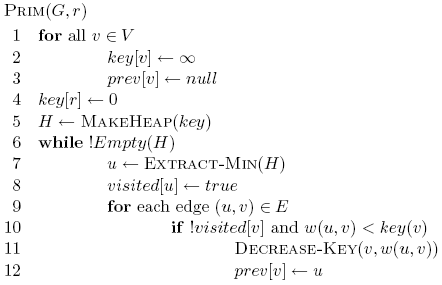 Prim’s
1
3
5
4
4
3
4
MST
4

5
2
6

6
0
A
B
D
C
F
E
A
B
D
C
F
E
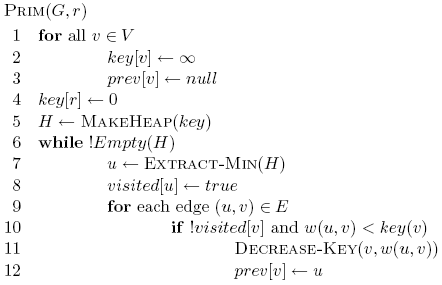 Prim’s
1
3
5
4
4
3
4
MST
4

5
2
6

6
0
A
B
D
C
F
E
A
B
D
C
F
E
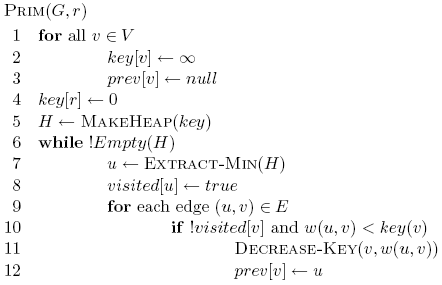 Prim’s
1
3
5
4
4
3
4
MST
4

5
2
6

6
0
A
B
D
C
F
E
A
B
D
C
F
E
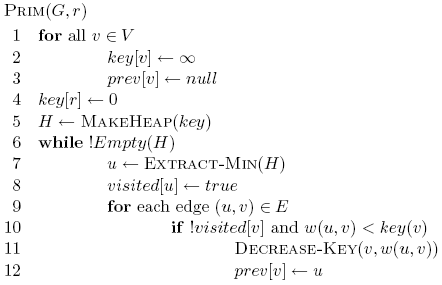 Prim’s
1
3
5
4
4
3
4
MST
4
1
5
2
6
4
3
0
A
B
D
C
F
E
A
B
D
C
F
E
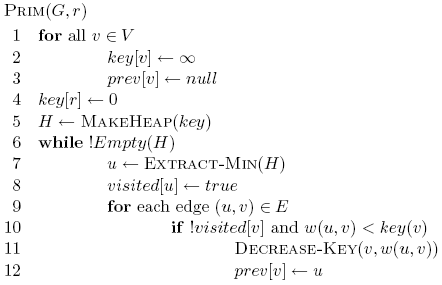 Prim’s
1
3
5
4
4
3
4
MST
4
1
5
2
6
4
3
0
A
B
D
C
F
E
A
B
D
C
F
E
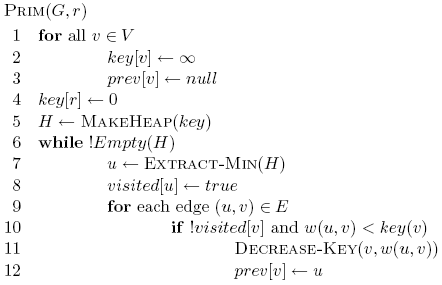 Prim’s
1
3
5
4
4
3
4
MST
4
1
5
2
6
Nothing changes
4
3
0
A
B
D
C
F
E
A
B
D
C
F
E
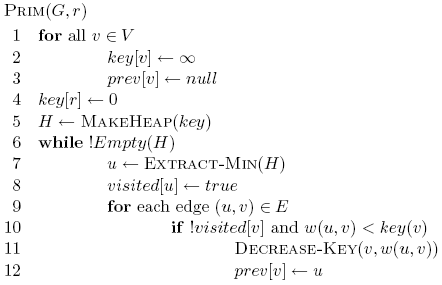 Prim’s
1
3
5
4
4
3
4
MST
4
1
5
2
6
4
3
0
A
B
D
C
F
E
A
B
D
C
F
E
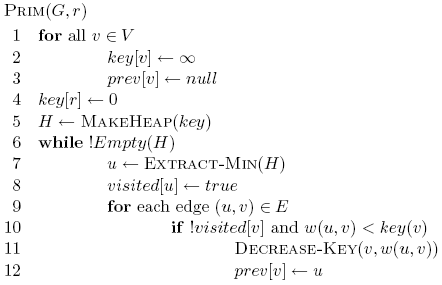 Prim’s
1
3
5
4
4
3
4
MST
4
1
5
2
6
2
3
0
A
B
D
C
F
E
A
B
D
C
F
E
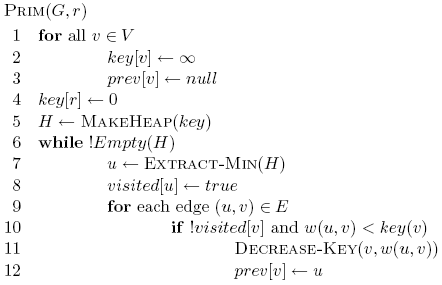 Prim’s
1
3
5
4
4
3
4
MST
4
1
5
2
6
2
3
0
A
B
D
C
F
E
A
B
D
C
F
E
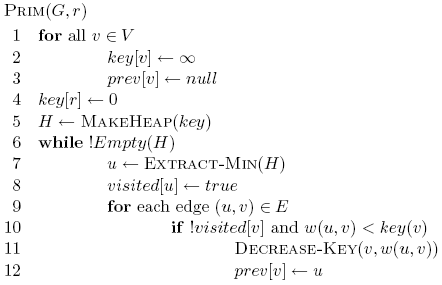 Prim’s
1
3
5
4
4
3
4
MST
4
1
5
2
6
Done!
2
3
0
Correctness of Prim’s?
Can we use the min-cut property?
Given a partion S, let edge e be the minimum cost edge that crosses the partition.  Every minimum spanning tree contains edge e.

Let S be the set of vertices visited so far

The only time we add a new edge is if it’s the lowest weight edge from S to V-S
Running time of Prim’s
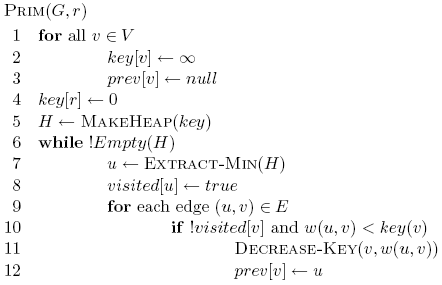 Running time of Prim’s
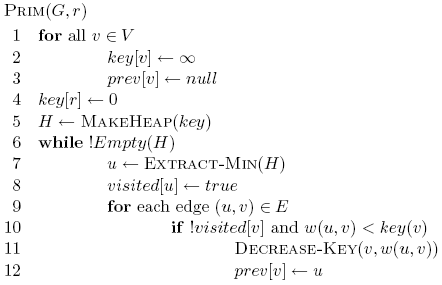 Θ(|V|)
1 call to MakeHeap
|V| calls to Extract-Min
|E| calls to Decrease-Key
Running time of Prim’s
1 MakeHeap
|V| ExtractMin
|E| DecreaseKey
Total
Array
θ(|V|)
O(|V|2)
O(|V|2)
O(|E|)
Bin heap
θ(|V|)
O(|V| log |V|)
O((|V|+|E|) log |V|)
O(|E| log |V|)
O(|E| log |V|)
Fib heap
θ(|V|)
O(|V| log |V|)
O(|V| log |V| + |E|)
O(|E|)
Kruskal’s: O(|E| log |E| )